Цели, задачи, полномочия общественных советов при ФАС России как инструментов общественного контроля развития конкуренции в субъектах Российской Федерации
Москва
5 декабря 2019
Указ Президента Российской Федерации от 21.12.2017 № 618 «Об основных направлениях государственной политики по развитию конкуренции»
п. 9 «Предложить Общественной палате Российской Федерации создание совещательных органов по развитию конкуренции на базе общественно-консультативных советов Федеральной антимонопольной службы во всех субъектах Российской Федерации, а также принять участие в работе коллегиального координационного или совещательного органа,
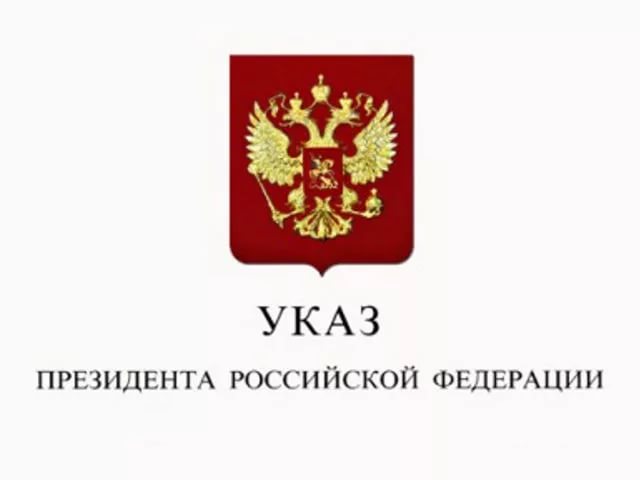 созданных в субъектах Российской Федерации при высшем должностном лице для внедрения стандарта развития конкуренции в субъектах Российской Федерации, утвержденного распоряжением Правительства Российской Федерации от 5 сентября 2015 г. № 1738-р.»
2
НАЦИОНАЛЬНЫЙ ПЛАН РАЗВИТИЯ КОНКУРЕНЦИИ В РОССИЙСКОЙ ФЕДЕРАЦИИ на 2021 - 2025 годы
(Проект)
Рекомендовать Общественной Палате Российской Федерации совместно с региональными общественными палатами, общественными и экспертными советами при ФАС России создать и внедрить единую систему общественного контроля и оценки реализации Национального плана развития конкуренции
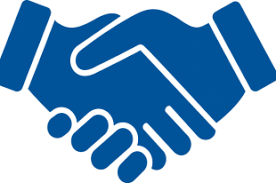 3
Общественные советы ФАС России
ОС при ФАС России сформирован 13 сентября 2017 года,
в настоящее время в составе 18 членов.

В 2019 году ОС созданы при 84 территориальных управлениях ФАС России. Составы утверждены в 72 УФАС, заседания проведены в 67 УФАС.

Более 1000 представителей общественных организаций, в т.ч.
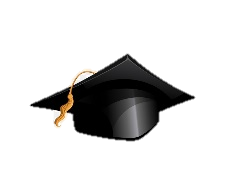 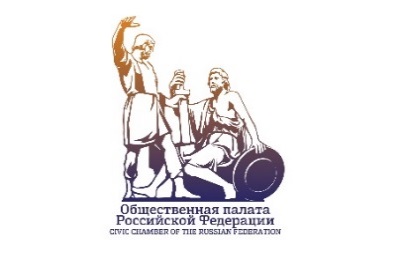 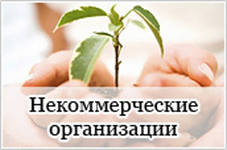 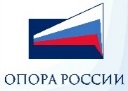 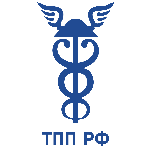 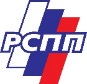 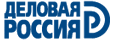 4
Цели Общественных советов ФАС России
Осуществление общественного контроля деятельности территориальных органов и ЦА ФАС России

Контроль реализации Национального плана развития конкуренции в РФ и Стандарта развития конкуренции в субъектах РФ
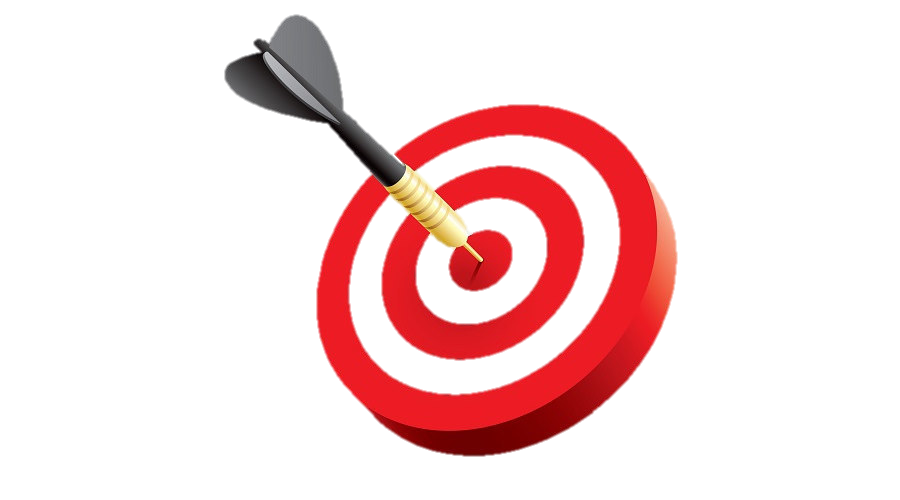 Содействие и контроль достижения ключевых показателей Национальных проектов и обеспечение проконкурентных подходов при их реализации
5
Приоритетные направления деятельности
Анализ и подготовка предложений по реализации Национального плана развития конкуренции, Стандарта развития конкуренции и национальных проектов
Рассмотрение проектов общественно значимых НПА и иных документов
Участие в антикоррупционной работе
Участие в работе аттестационных комиссий и конкурсных комиссий по замещению должностей
Реализация Концепции открытости
Работа с обращениями граждан
Взаимодействие с общественными советами ФОИВ
6
Механизмы взаимодействия
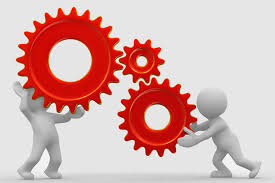 Между собой
С общественными палатами
С общественными организациями      федерального уровня
С экспертным сообществом (26 отраслевых советов)
С научным сообществом (54 базовых кафедры)
С органами власти
7
Обеспечение деятельности
ФАС России (аппарат ОС, финансирование в рамках бюджета)
Общественная палата РФ, региональные общественные палаты
Сайты, СМИ (http://os.fas.gov.ru/) 
Общественные организации предпринимателей
Базовые кафедры конкурентного и предпринимательского права
Специализированные издательства и журналы
8
Координация и взаимодействие
Аппарат 
ФАС России
Аппарат 
ТО ФАС России
ОС при ФАС России
ОС ТО ФАС России
Внешние потребители
9
Аппарат Общественного совета при ФАС России
Взаимодействует с ОП РФ
Взаимодействует с Председателем и членами совета
Организует по инициативе Председателя совета встречи с представителями общественных организаций
Актуализирует и “наполняет” официальный сайт ОС
Формирует повестку заседания
Направляет приглашения, проекты документов и иные материалы членам ОС для обсуждения на заседаниях
Ведет, оформляет протоколы заседаний
Контролирует исполнение решений ОС
10
Задачи общественных советов ФАС России в 2020 году
Разработка проекта Национального плана развития конкуренции на 2021 – 2025 гг.

Контроль исполнения ключевых показателей развития конкуренции в регионах

Рассмотрение законопроектов

Оценка внедрения Стандарта развития конкуренции (пункт 4 распоряжения Правительства РФ  от 17 апреля 2019 г. № 768-р об утверждении стандарта развития конкуренции в субъектах РФ)

Оценка эффективности внедрения антимонопольного комплаенса
11
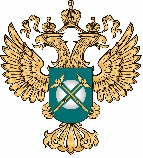 www.fas.gov.ru
en.fas.gov.ru
plan.fas.gov.ru
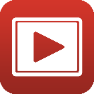 FASvideoTube
rus.fas
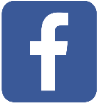 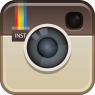 fas_time
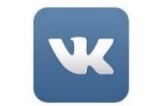 fas_rus
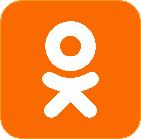 ok.fas
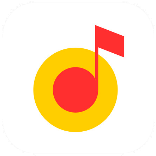 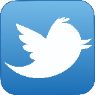 rus_fas
FAS.Tunes